Network Services Interface
Document roadmap, April 2014
Guy Roberts, Chin Guok, Tomohiro Kudoh
OGF IPR Policies Apply
“I acknowledge that participation in this meeting is subject to the OGF Intellectual Property Policy.”
Intellectual Property Notices Note Well:  All statements related to the activities of the OGF and addressed to the OGF are subject to all provisions of Appendix B of GFD-C.1, which grants to the OGF and its participants certain licenses and rights in such statements. Such statements include verbal statements in OGF meetings, as well as written and electronic communications made at any time or place, which are addressed to:
the OGF plenary session, 
any OGF working group or portion thereof, 
the OGF Board of Directors, the GFSG, or any member thereof on behalf of the OGF, 
the ADCOM, or any member thereof on behalf of the ADCOM, 
any OGF mailing list, including any group list, or any other list functioning under OGF auspices, 
the OGF Editor or the document authoring and review process 
Statements made outside of a OGF meeting, mailing list or other function, that are clearly not intended to be input to an OGF activity, group or function, are not subject to these provisions.
Excerpt from Appendix B of GFD-C.1: ”Where the OGF knows of rights, or claimed rights, the OGF secretariat shall attempt to obtain from the claimant of such rights, a written assurance that upon approval by the GFSG of the relevant OGF document(s), any party will be able to obtain the right to implement, use and distribute the technology or works when implementing, using or distributing technology based upon the specific specification(s) under openly specified, reasonable, non-discriminatory terms. The working group or research group proposing the use of the technology with respect to which the proprietary rights are claimed may assist the OGF secretariat in this effort. The results of this procedure shall not affect advancement of document, except that the GFSG may defer approval where a delay may facilitate the obtaining of such assurances. The results will, however, be recorded by the OGF Secretariat, and made available. The GFSG may also direct that a summary of the results be included in any GFD published containing the specification.”

OGF Intellectual Property Policies are adapted from the IETF Intellectual Property Policies that support the Internet Standards Process.
2
[Speaker Notes: IPR Notices Note Well for OGF meetings]
NSI Roadmap
To help the NSI developers plan their product rollout, they need clarity on upcoming NSI standards and implementation documents.
In particular they would like a roadmap that gives them some certainty about the when they can expect these documents to become available.
These slides present a draft proposal for the NSI standardisation roadmap.
3
NSI Roadmap
The following NSI documents are planned:
NSI Framework, standard
NSI Connection Service (CS) v2.0, standard
NSI NSA Description Document, standard
NSI AAI best practices, informational
NSI Topology, standard
NSI Document Distribution Service, standard
4
NSI Framework
Lists NSI services
Connection Service
Document distribution service
Defines the NSI architecture concepts
Network Service Agents and its functions
Layering concepts in NSI
Service Definitions
Introduction to the NSI topology
STP, SDP, Networks, Adaptations
Recommendations Track (Standards) Document
Available at: http://redmine.ogf.org/dmsf_files/13168?download=
5
NSI Connection Service (CS) v2.0
Defines the NSI-CS NSA roles
ultimate Requester Agent (uRA)
Aggregator Agent (AG)
ultimate Provider Agent (uPA)
Describes the logical functions and behavior of the NSI-CS NSA
State Machines (SM) (i.e. Reservation, Provisioning, LifeCycle SMs)
Message Transport and Sync/Async messaging
Process coordination
Describes concepts of NSI Topology and Service Definitions
Defines the NSI-CS messages
Requests/Responses (e.g. reserve, provision, release, terminate, query)
Error messages
Notifications (e.g. data plane state change, forced end, etc)
Recommendations Track (Standards) Document
Ratified April 15, 2014
Available at: https://redmine.ogf.org/attachments/135/NSI%20Connection%20Service%20Protocol_20_draft25.pdf
6
NSI NSA Description Document
Describes the information an NSA publishes about itself (also known as the NSA Description Document)
Defines the services an NSA provides (e.g. CS, Document Discovery Service, Measurement Service, etc)
Describes the specifics for each service
How to access the service (e.g. the URL to send CS requests to)
Which version of the protocol is the service running (e.g. NSI-CSv2.0)
What functions are supported by the service (e.g. everything but “Modify”)
What are the characteristics of the service (e.g. EVTS, etc)
Recommendations Track (Standards) Document
In draft version as of 4/29/2014, largely agreed upon
Final draft editing targeted to start 1st May and to complete by mid-June for submission for public comment period
Available at: http://redmine.ogf.org/dmsf_files/13242?download=
7
NSI CS AAI Best Practises
Examines the requirements and use cases of some ISPs deploying NSI-CSv2.0 as a production service 
Describes an AAI model that could be leveraged to support the requirements and use cases
Informational Document
Awaiting submission of draft as of 4/29/2014
8
NSI Topology
Describes the changes to NML-WG “Network Markup Language Base Schema version 1” (available at http://www.ogf.org/documents/GFD.206.pdf) necessary to support NSI CSv2.0
Recommendations Track (Standards) Document
In draft version as of 4/29/2014, several outstanding items to be agreed upon
Final draft editing targeted to start mid-June and to complete by early August for submission for public comment period
Unavailable: Still work in progress
9
NSI Document Distribution Service (DDS)
Defines a service to exchange/disseminate NSI information (e.g. NSA Discovery Document, NSA Topology, etc)
Describes the logical functions and behavior of the NSI-DDS
Setup (e.g. centralized, distributed, stand-alone)
Information management (e.g. versioning, expiration, creation time, learned time, etc)
Defines the NSI-DDS messages (e.g. get, put, subscribe, unsubscribe)
Recommendations Track (Standards) Document
A draft version is available as of 4/29/2014, however there are conflicting opinions
Current draft is available at: http://redmine.ogf.org/dmsf_files/13243?download=
Awaiting alternative proposals
All proposals are due end of August for review and discussion
10
Putting it Together*
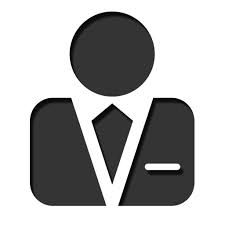 User
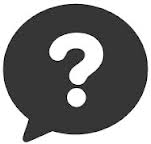 Requester NSA
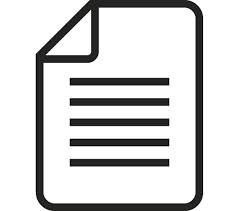 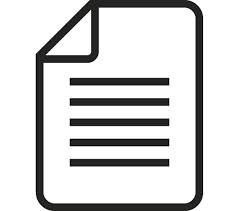 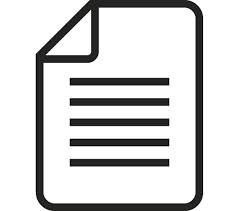 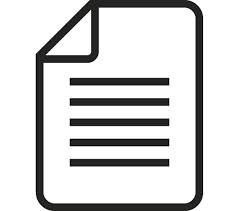 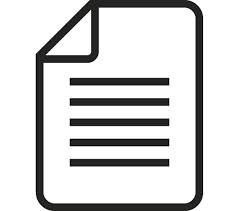 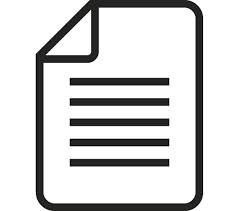 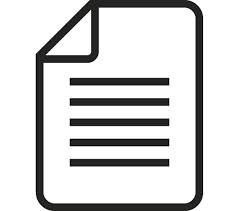 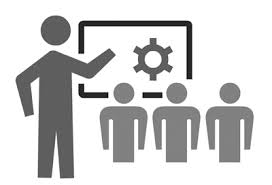 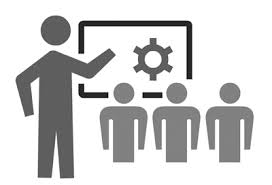 Aggregator NSA
Aggregator NSA
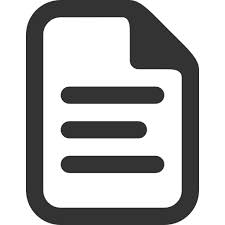 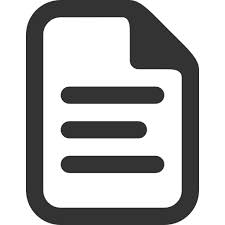 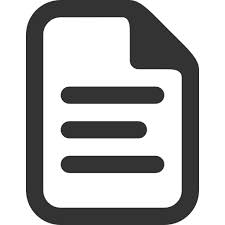 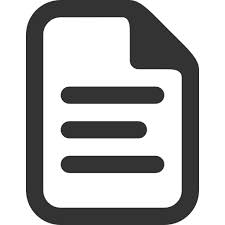 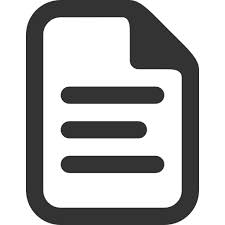 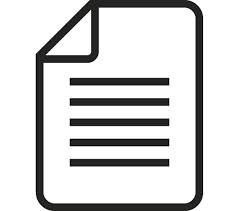 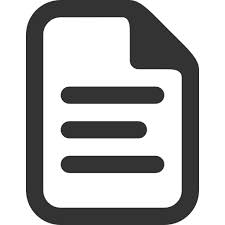 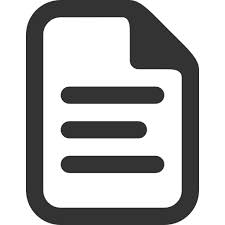 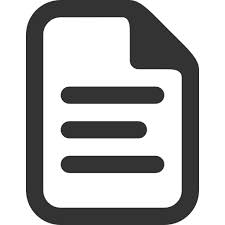 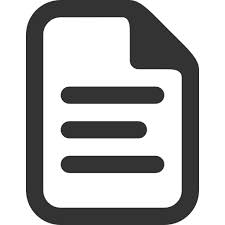 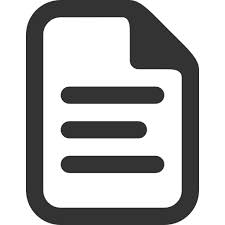 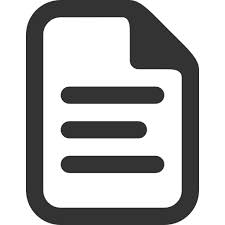 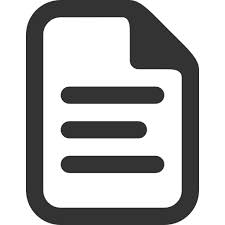 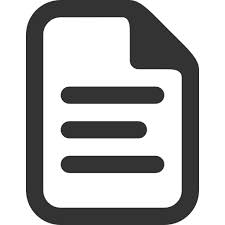 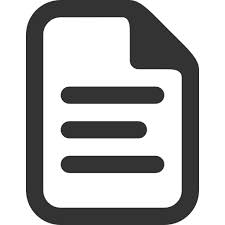 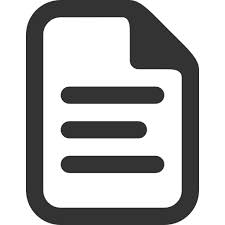 Document Distribution Service (DDS)
Document Distribution Service (DDS)
Document Distribution Service (DDS)
Document Distribution Service (DDS)
Document Distribution Service (DDS)
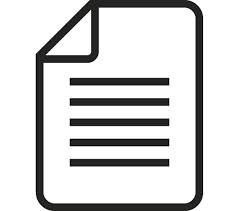 NSI Connection Service v2.0
NSI Document Distribution Service v1.0
NSI NSA Description Document
NSI Topology
Connection Service (CS)
Connection Service (CS)
Connection Service (CS)
Connection Service (CS)
Connection Service (CS)
Connection Service (CS)
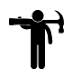 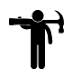 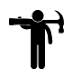 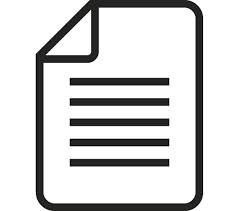 Provider NSA
Provider NSA
Provider NSA
11
*Based on current proposals, pending alternative proposals
NSI roadmap
2014
2015
March
April
May
June
July
Aug
Sep
Oct
Nov
Dec
Jan
Feb
Comment
edit
CS v2
Agree
Framework
Framew.
Doc.
Comments
edit
Agree NSA
Discr.
NSA disc
Document
Comments
edit
edit
Document
Agree NSI AAI
Comments
AAI
edit
Document
Agree NSI Topology
Comments
Topo
edit
Document
Agree NSI Document Distritubtion service
Comments
NSI dist
Candidate proposals due
Begin public comment period
Published
12
Full Copyright Notice
Copyright (C) Open Grid Forum (2008-2014). All Rights Reserved. 

This document and translations of it may be copied and furnished to others, and derivative works that comment on or otherwise explain it or assist in its implementation may be prepared, copied, published and distributed, in whole or in part, without restriction of any kind, provided that the above copyright notice and this paragraph are included on all such copies and derivative works. 

The limited permissions granted above are perpetual and will not be revoked by the OGF or its successors or assignees.
13
[Speaker Notes: OGF Full Copyright Notice if necessary]